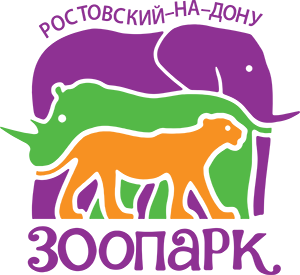 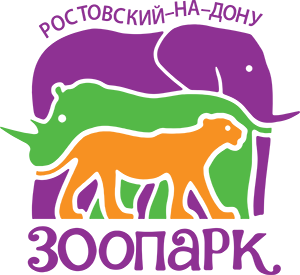 РОСТОВСКИЙ-НА-ДОНУ ЗООПАРК — ЦЕНТР ЭТНОЭКОЛОГИЧЕСКОГО ОБРАЗОВАНИЯ И ЭКСКУРСИОННОЙ ДЕЯТЕЛЬНОСТИ.
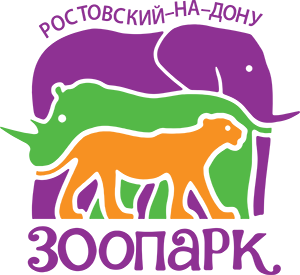 Ростовский-на-Дону зоопарк основан в 1927 году.
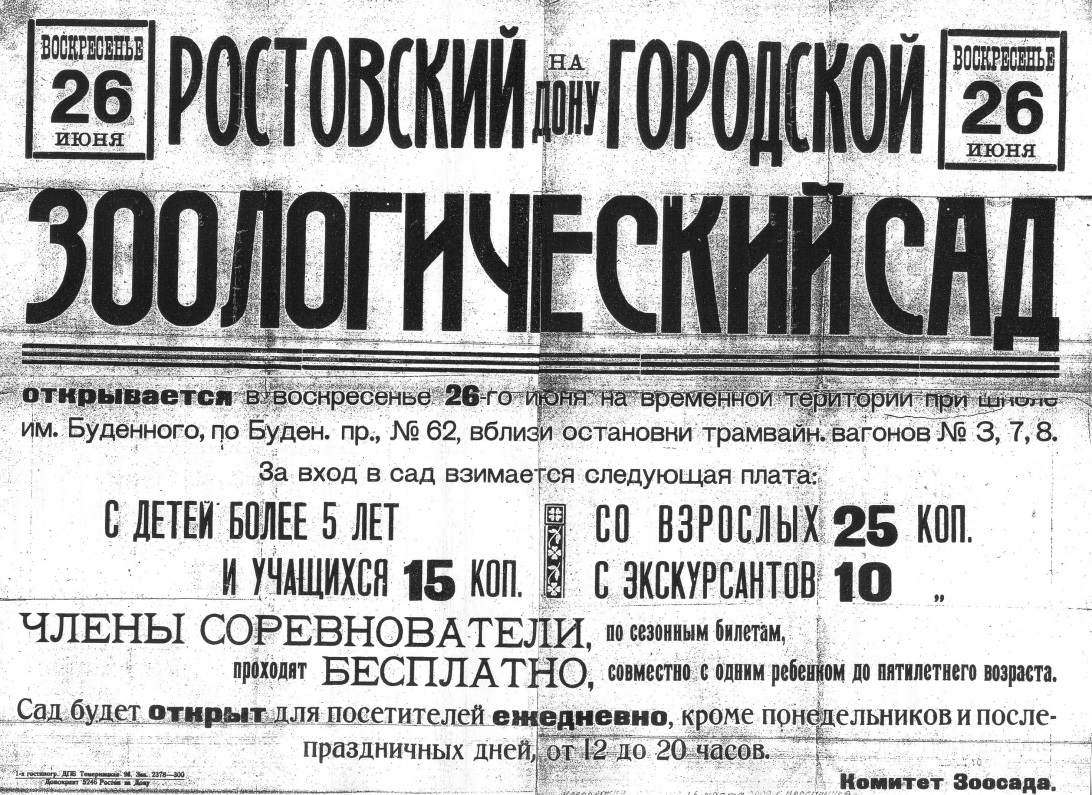 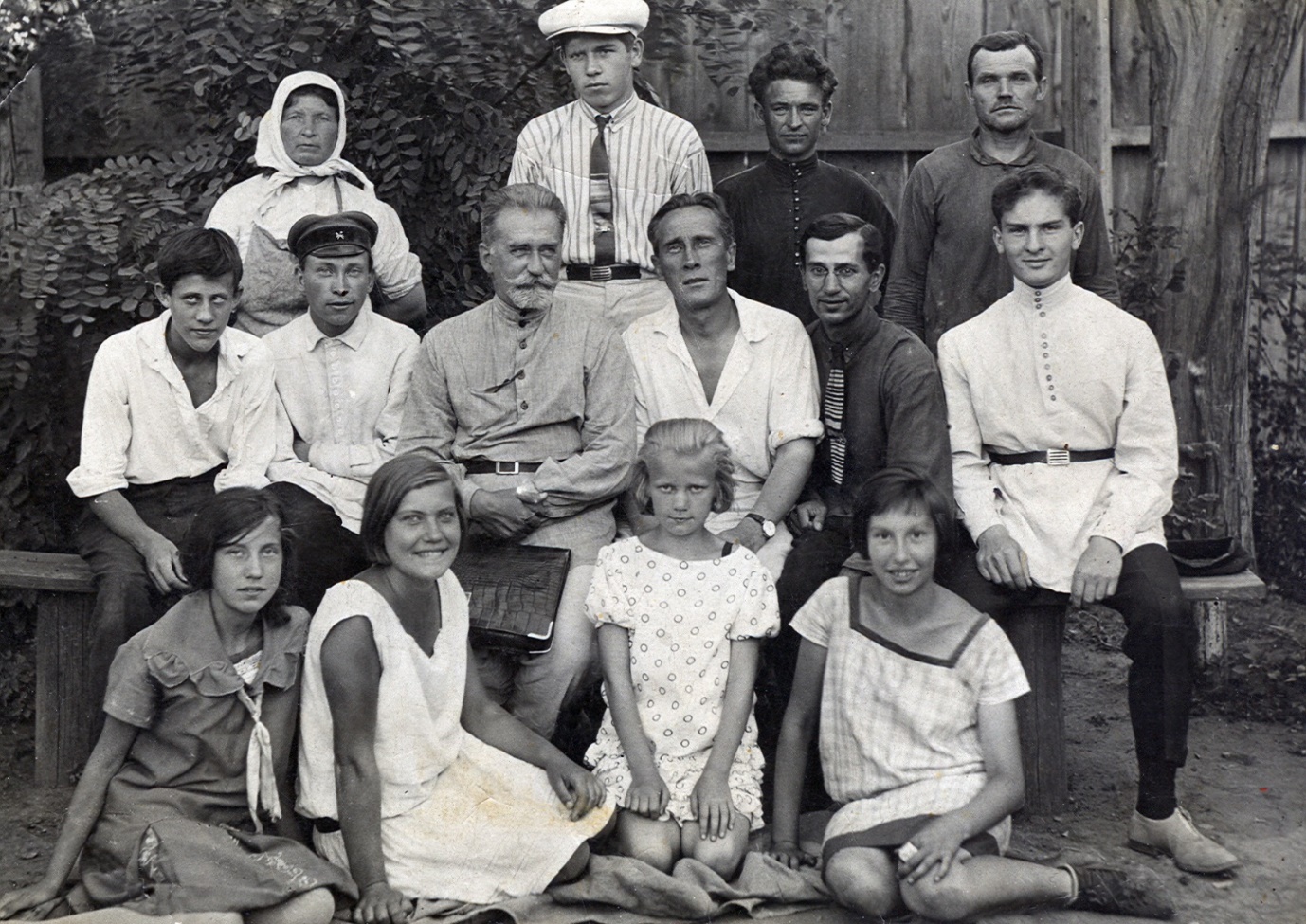 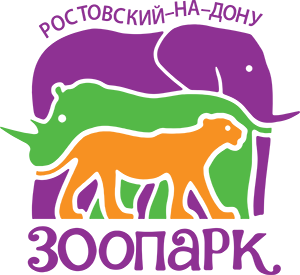 Территория зоопарка занимает 60 гектаров
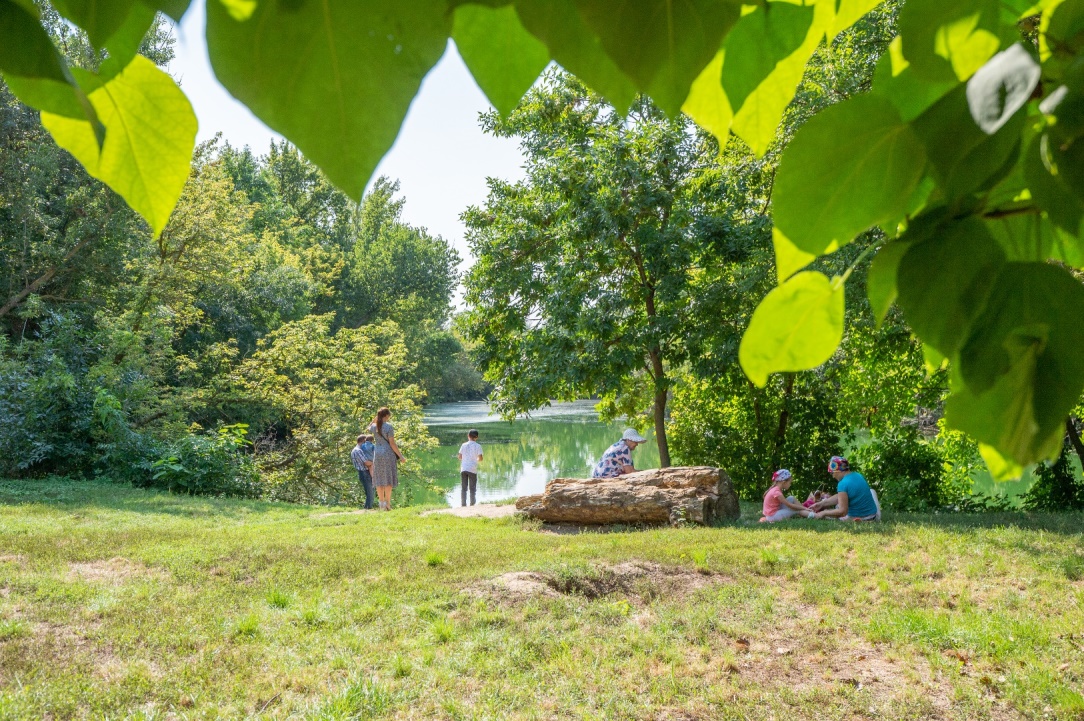 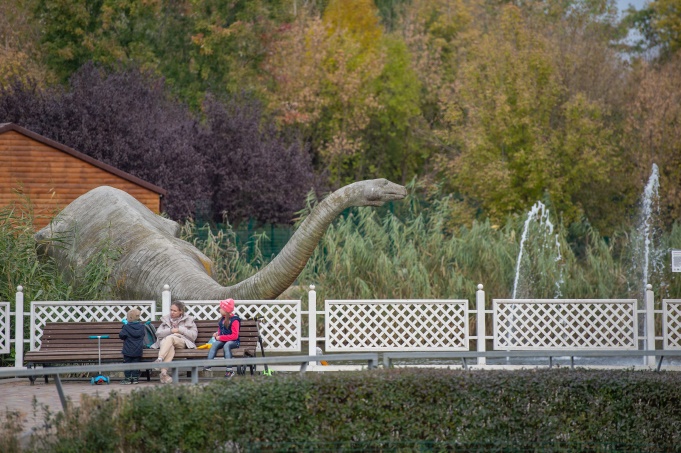 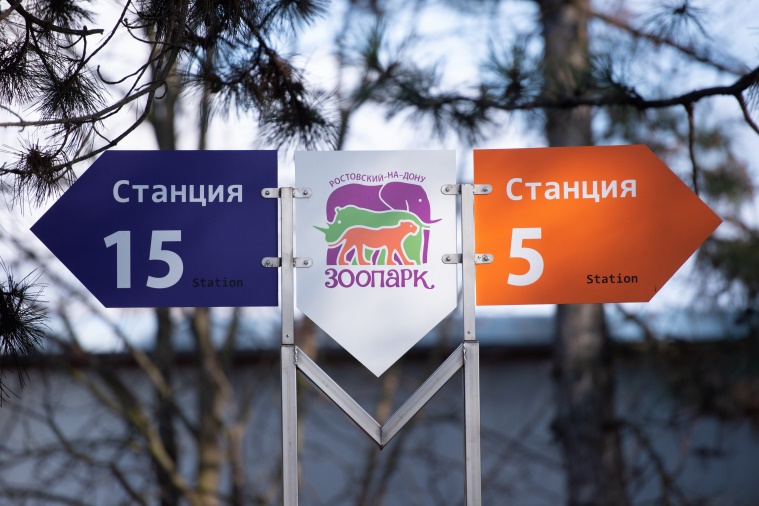 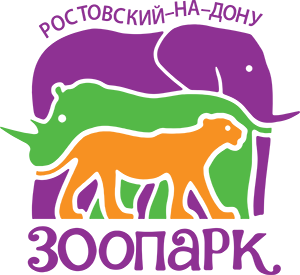 509 видов животных.
7 500 представителей
270 видов внесены  в Красную книгу Международного союза охраны природы и природных ресурсов (МСОП)
34 видa  -  в Kpaсную Книгу Российской Федерации.
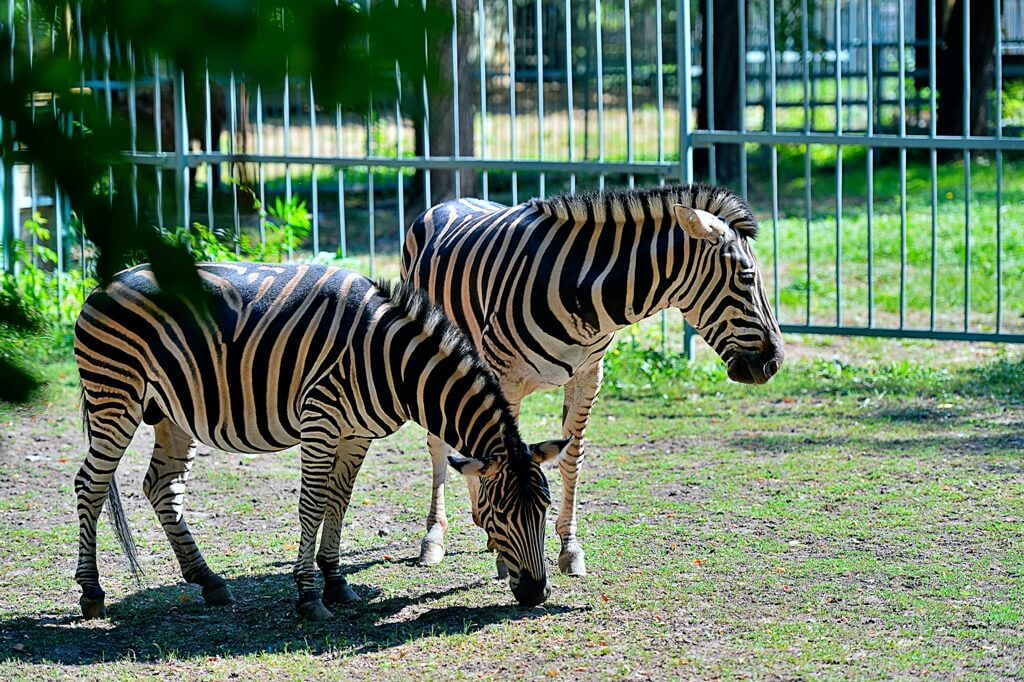 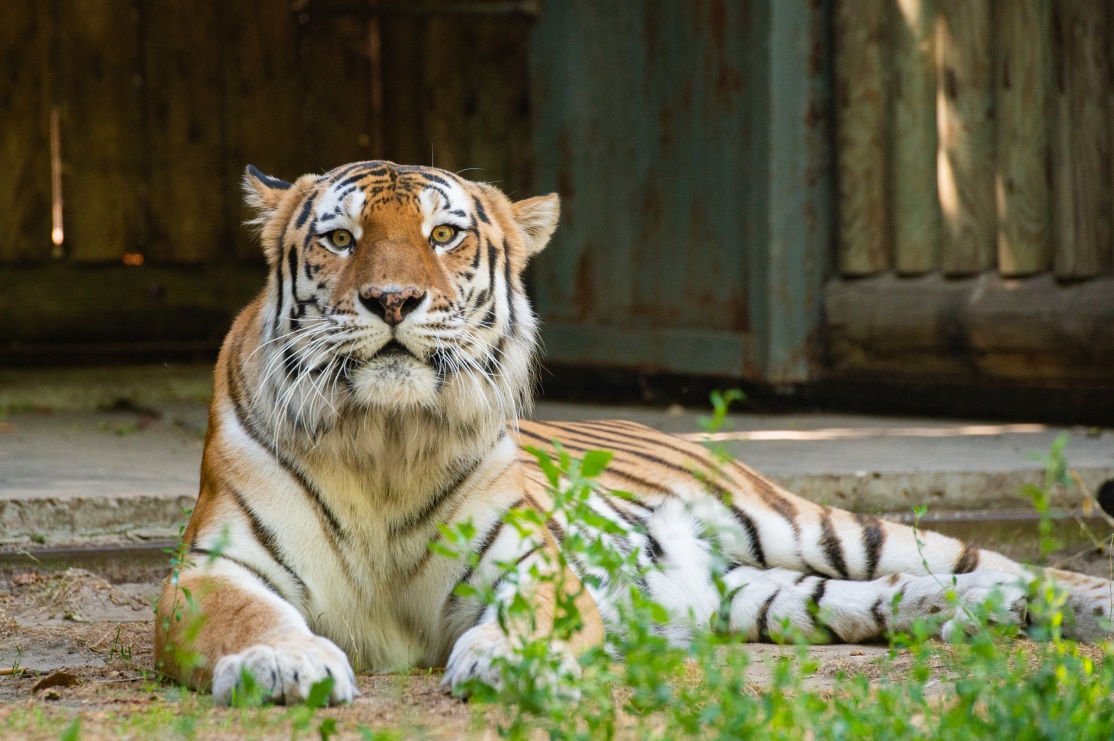 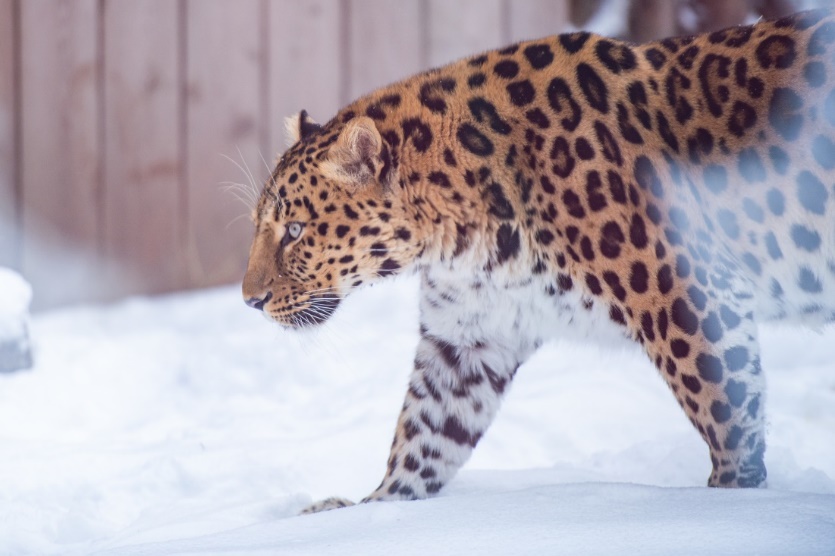 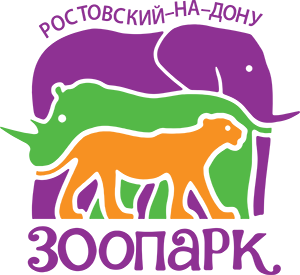 У истоков создания Ростовского зоопарка стоял кружок юннатов
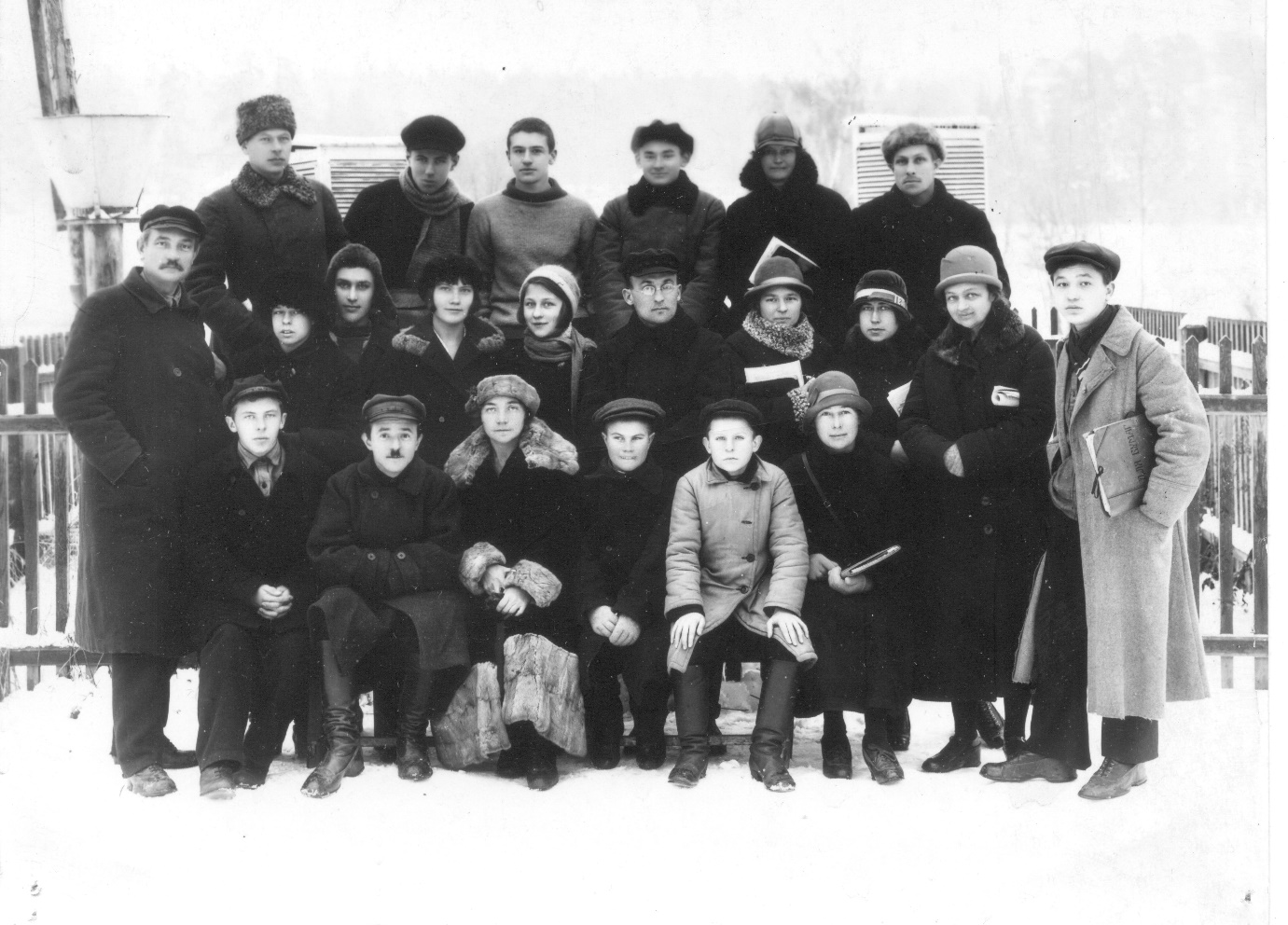 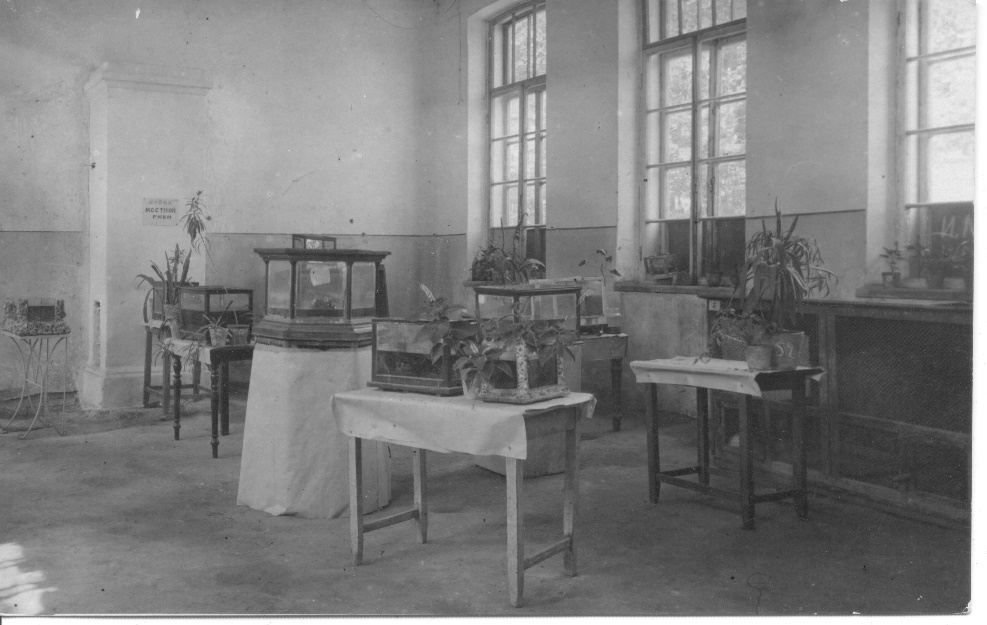 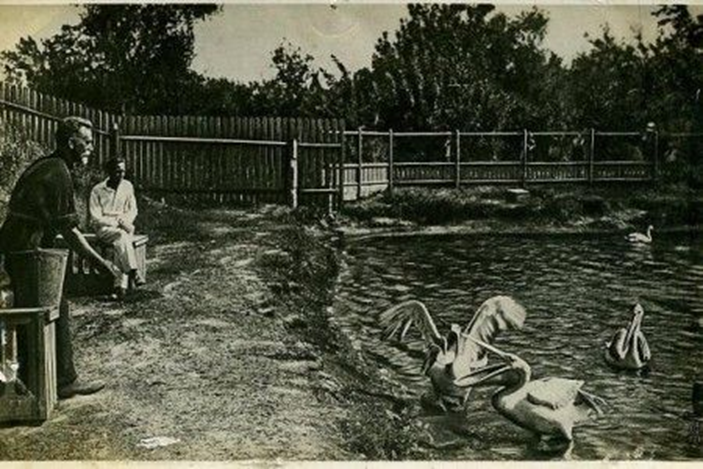 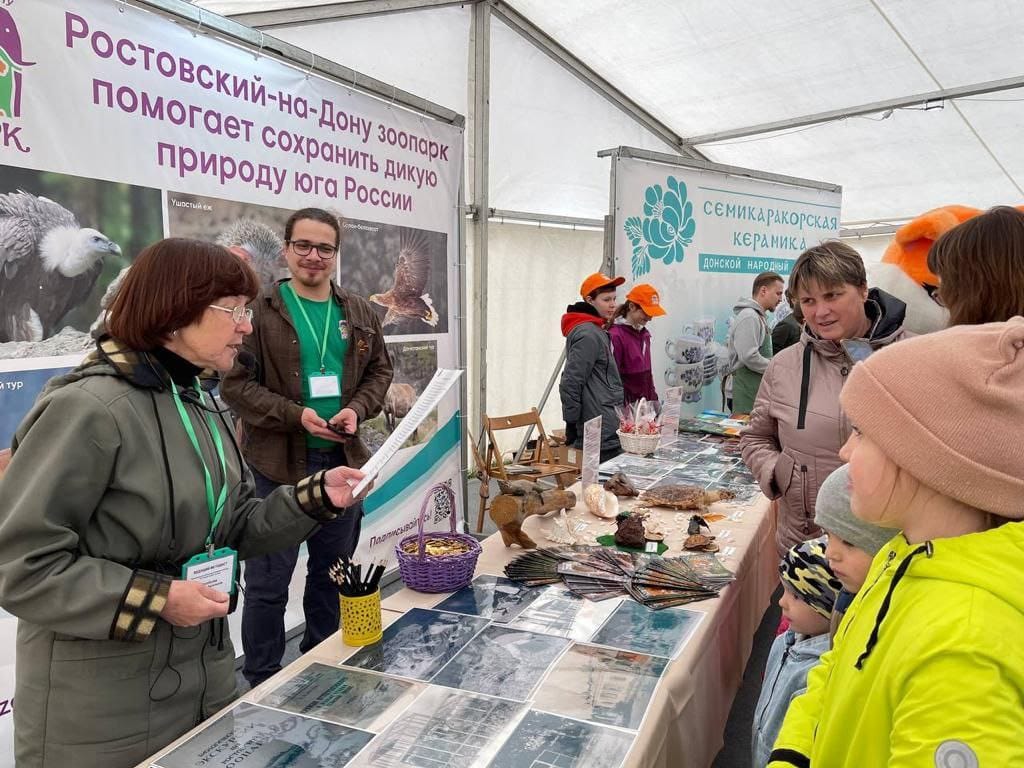 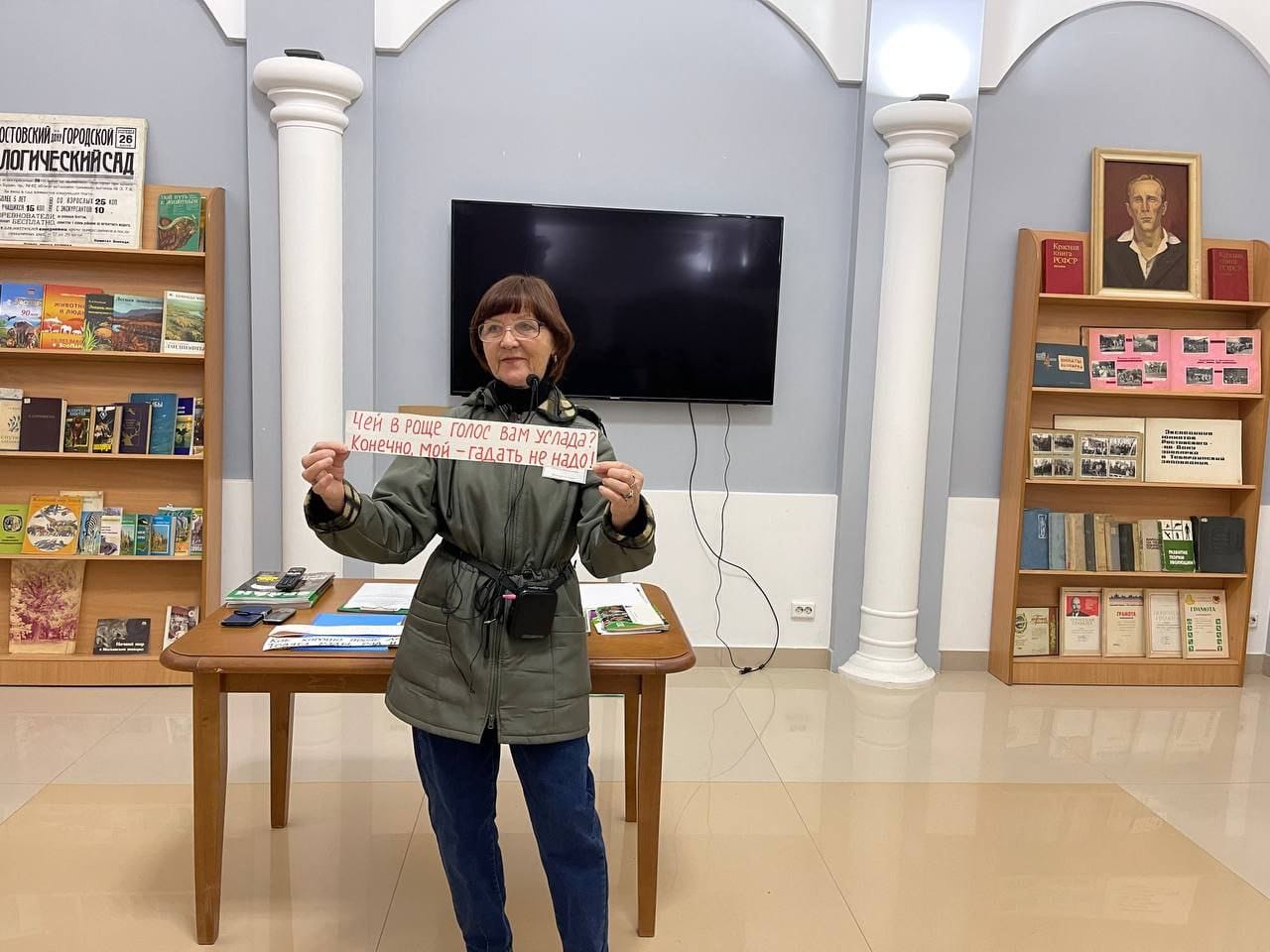 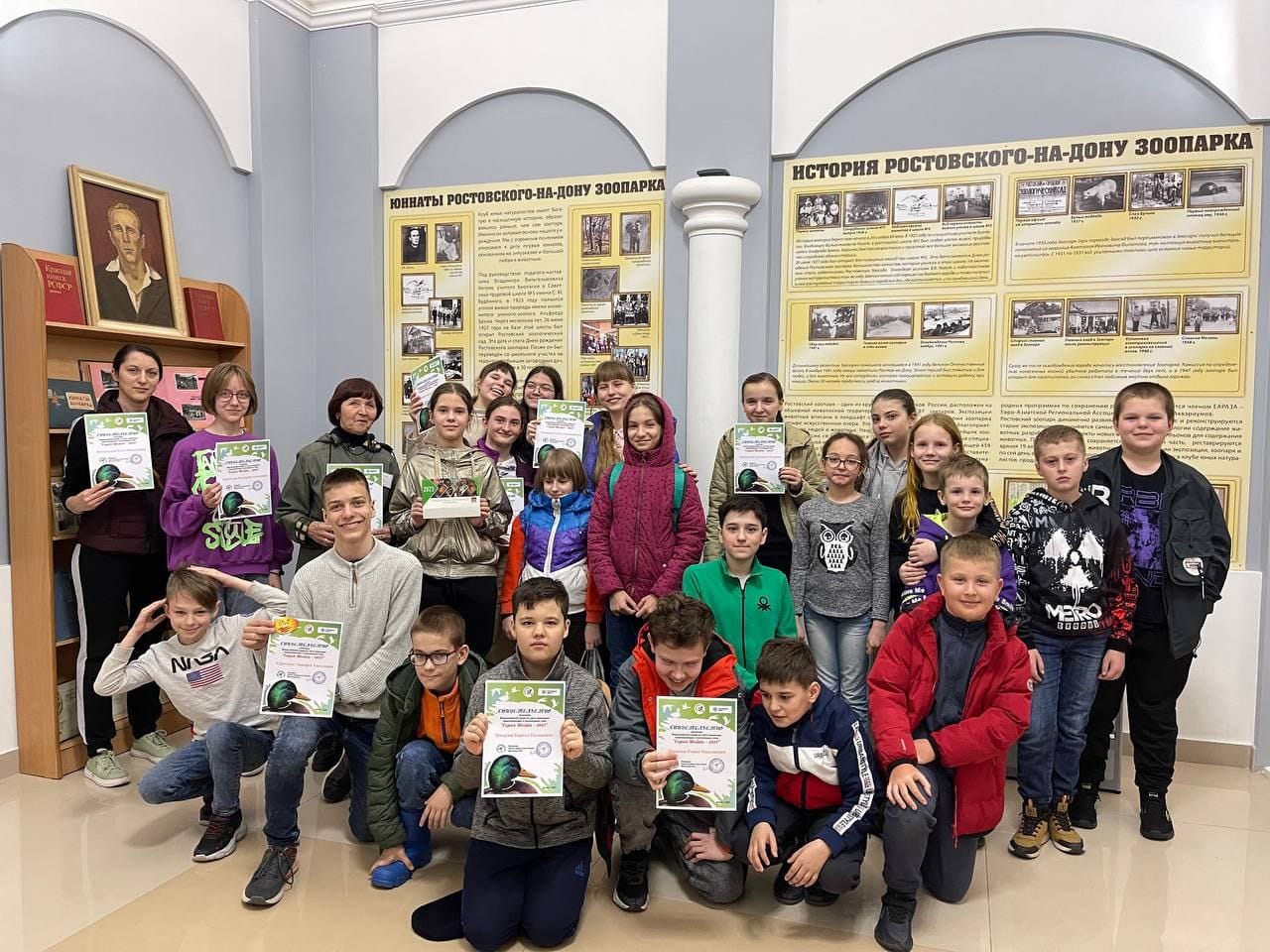 Спасибо за внимание!
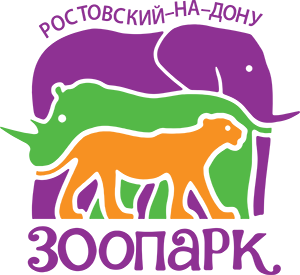